Object Orientated
What is Object Orientated
Simply stated object-oriented programming is an approach to programming that breaks a programming problem into objects that interact with each other.

Objects are created from templates known as classes. You can think of a class as the blueprint of a building.

An Object is the actual “building” that we build based on the blueprint.
Classes
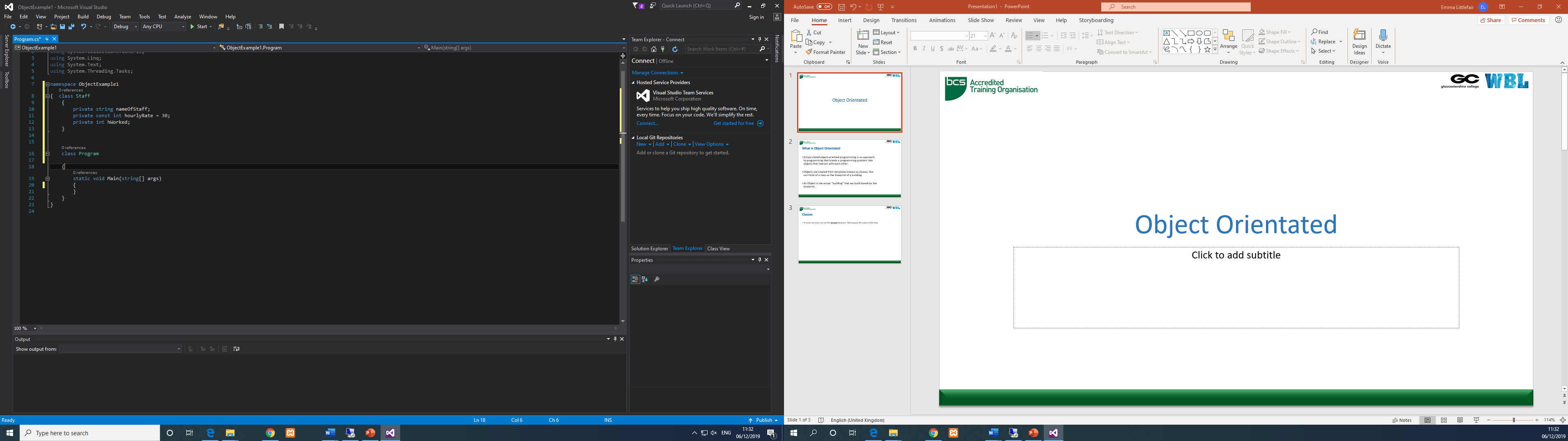 To write our class, we use the class keyword , following by the name of the class “Staff”
It is common practice to use PascalCasing when naming our classes. Pascal casing refers to the practice of capitalzing the first letter of each word. Including the first word (e.g.ThisIsAClassname)
Classes
Contents of classes include constructors, destructors, constants, fields,methods,properties, indexers,operators,events,delegates,interfaces, structs and other classes
By default the Main() method is put in the Program class created by Visual Studio. 
The main method must be present in all c# programs however you can change the name of the “program class” it is in.
Fields
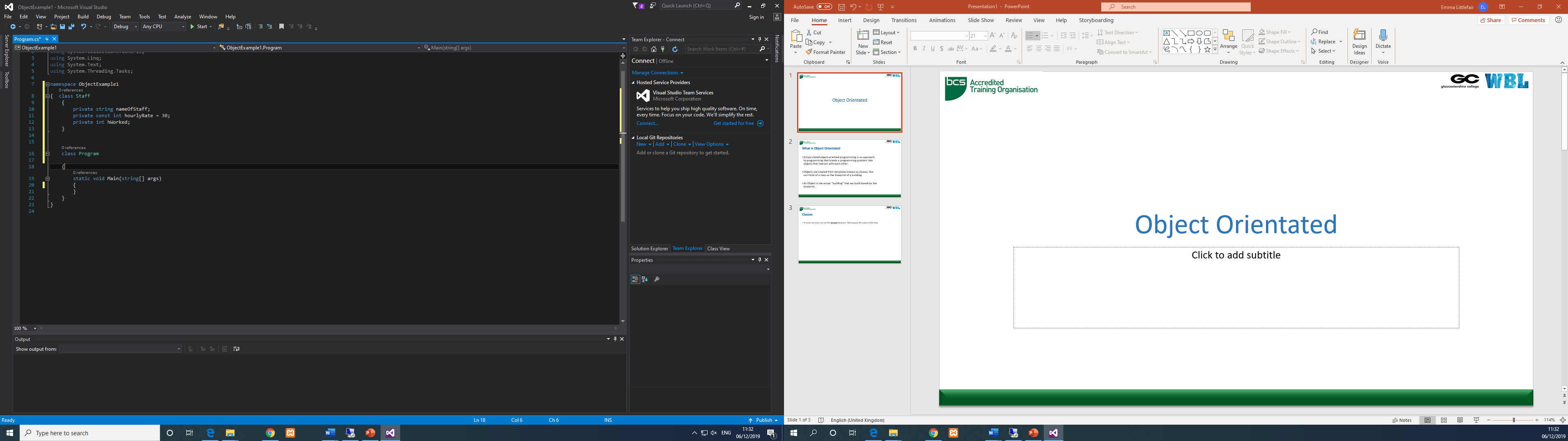 A field is basically a variable that is declared inside a class 
Notice the word private in front of each declaration statement. This is known as the access modifier.  Access modifier are like gatekeepers, they control who has access to that field (i.e who can read and modify the value of the field.
A field can either be private, public, protected or internal.
Fields and Encapsulation
A field can either be private, public, protected or internal.
A private field means that they can only be accessed inside the class
There a two reasons why we do not want fields accessible by other classes
The first reason is that there is no need for other classes to know about those fields. We have a method inside the staff class that uses the field hourly rate to calculate the monthly salary of an employee. Other classes do not use the hourlyRate field at all.  Hence, it is appropriate to declare hourlyRate as  private so as to hide this field from other classes.
Secondly declaring a field as private stops other classes modify them and helps fields being corrupted

This is known as ENCAPSULATION

Encapsulation enables an object to hide data and behaviour from other classes that do not need to know about them. This makes live easier for us to make changes to our code in the future. YOU can safely change values without effecting others.
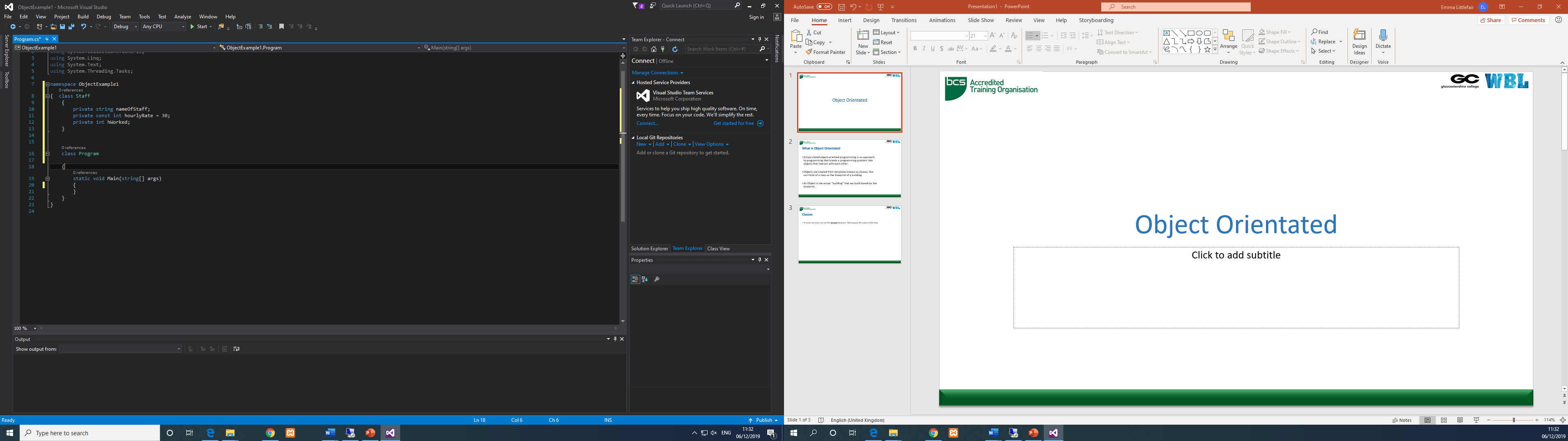 Properties – Getters & Setters
A property is commonly used to provide access to a private field (variables).

Properties enable a class to expose a public way of getting and setting values, 
A get property accessor is used to return the property value, and a set property accessor is used to assign a new value. These accessors can have different access level.

The value keyword is used to define the value being assigned by the set accessor.
Properties can be read-write (they have both a get and a set accessor), read-only (they have a get accessor but no set accessor), or write-only (they have a set accessor, but no get accessor).
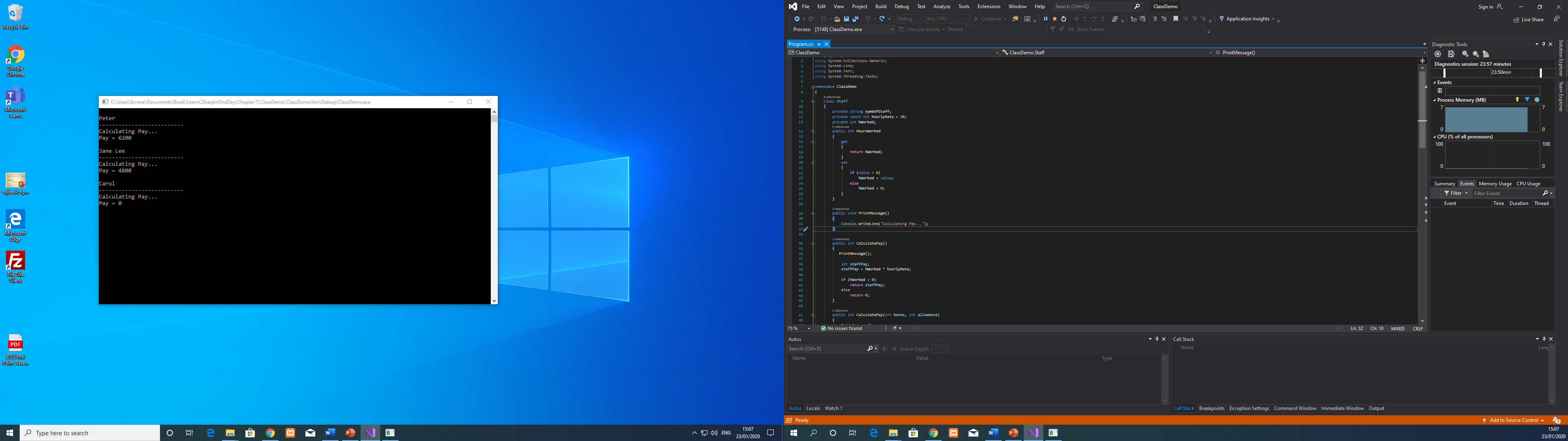 More on Access Modifiers
C# has the following access modifiers:
Public Modifier
Private Modifier
Private Modifier
If you declare a field with a private access modifier, it can only be accessed within the same class:
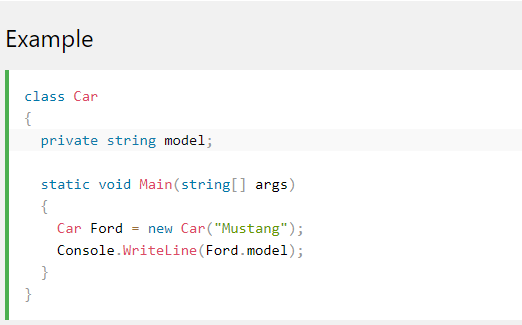 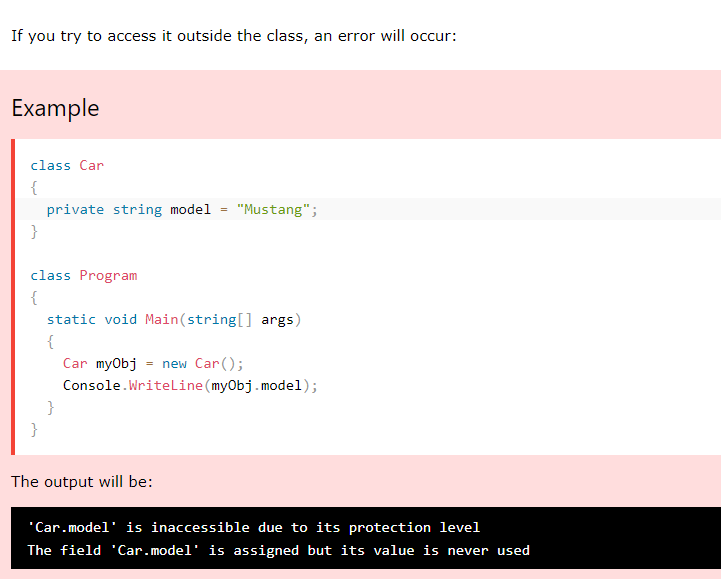 The payroll program
The hours worked in the Class Staff are GET and SET here from the Main program
This is an example of a method Calculate Pay
This calculates hours worked by hourly rate and hours worked
Notice you can call a class the same name as long as it has a different signature i.e parameters. This is called overloading
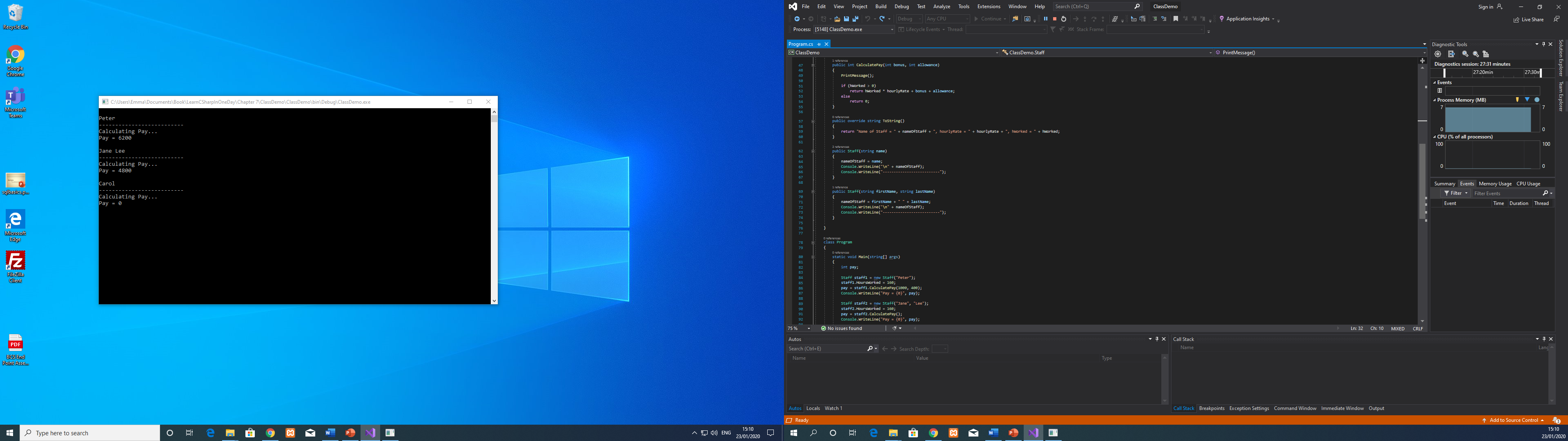 The main program creates the objects in this case “staff”
Create the payroll program task
Recreate the payroll program - handout located on wiki SDT programming theory page, programming practical tasks then Class Demo Task





Lets add 2 more members of staff, yourself and another peer.

Change the code so that is displays the surname for every member of staff

Extension task create another method  -  you could calculate who earns over a specific amount or something else …... get creative
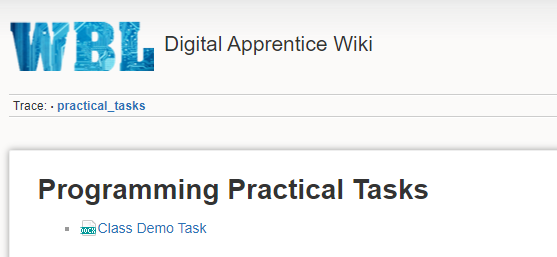 Extra Work (only if time left, not in exam)
Research and complete the examples
Inheritance https://www.w3schools.com/cs/cs_inheritance.asp

Polymorphism https://www.w3schools.com/cs/cs_polymorphism.asp

Abstraction https://www.w3schools.com/cs/cs_abstract.asp